Masterclass Novo Nordisk
1
15 juni 2020
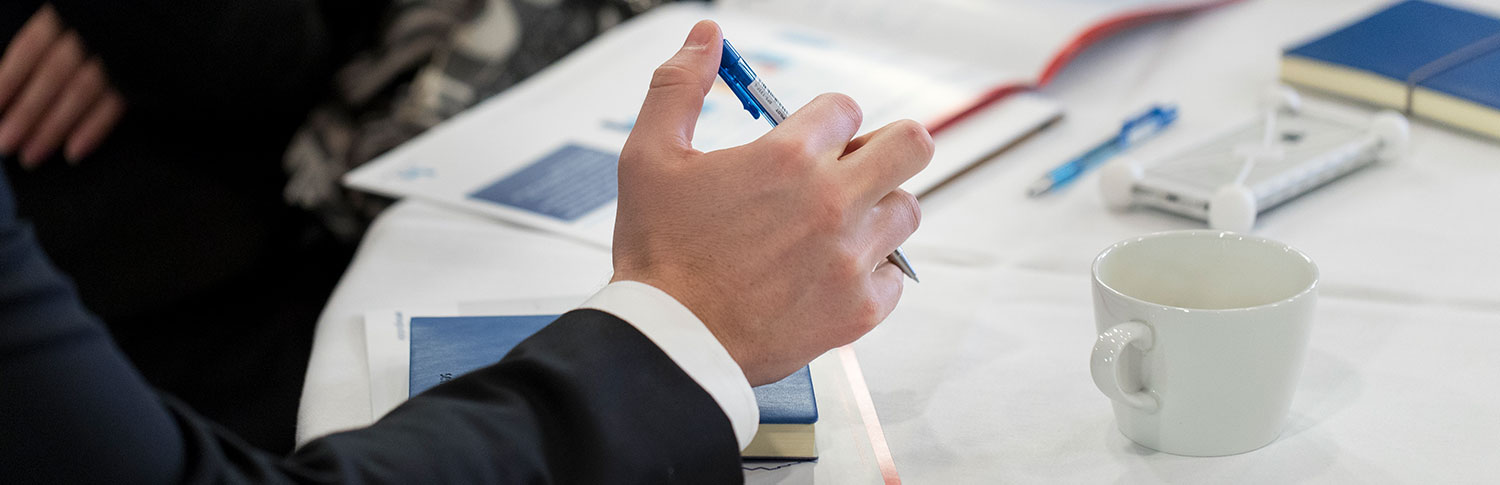 Poll & toetsvragen
Poll en Toetsvragen

Titel ME: GLP-1 gebaseerde therapie module 1 – NL19CD00414

Promomatsnummer kennistoets: NL20CD00110
Titel ME:
Promomatsnummer:
Masterclass Novo Nordisk
2
15 juni 2020
Kennistoets

GLP-1 gebaseerde therapie module 1
Poll & toetsvragen
Titel ME:
Promomatsnummer:
Zou u hier uw naam in willen vullen?
NL20CD00110
Masterclass Novo Nordisk
3
15 juni 2020
Poll & toetsvragen
Poll-vragen

GLP-1 gebaseerde therapie module 1
Titel ME:
Promomatsnummer:
NL20CD00110
4
POLL
Waarom is het van belang een te hoog HbA1c bij diabetes type 2 te verlagen?


Door het verlagen van het HbA1c is diabetes type 2 te genezen
Het verlagen van het HbA1c is geassocieerd met risicoreductie op diverse vasculaire eindpunten en sterfte
Het verlagen van het HbA1c  is niet van belang
5
POLL
Wat zijn mogelijke overwegingen om bij stap 3 in de NHG standaard DM2 2018 niet te starten met insuline therapie en voor een DPP-4i of GLP-1ra te kiezen?
Meerdere antwoorden mogelijk

Grote bezwaren spuiten
Gewichtstoename vermijden
Vermijden hypoglykemie van groot belang
Anders namelijk,…….
6
POLL
Wat is het effect op de afgifte van insuline en glucagon dat wordt veroorzaakt door het darmhormoon GLP-1 wanneer er voedsel de darmen passeert (het incretine effect):

Toename van de afgifte van insuline, afname van de afgifte van glucagon
Toename van de afgifte van insuline, toename van de afgifte van glucagon
Afname van de afgifte van insuline, afname van de afgifte van glucagon
Afname van de afgifte van insuline, toename van de afgifte van glucagon
7
POLL
Welke stelling(en) is(/zijn) juist rondom de huidige vergoedingscriteria voor incretines?
A. GLP-1 therapie wordt vergoed bij een BMI ≥ 30 kg/m2 bij onvoldoende glykemische controle met metformine en SU in maximaal verdraagbare dosering
B.	DPP-4 remmers worden vergoed bij insuline in combinatie met metformine en SU in de hoogst verdraagbare dosering
C. GLP-1 therapie wordt vergoed bij een BMI ≥ 30 kg/m2 bij onvoldoende glykemische controle na ≥ 3 maanden basale insuline in combinatie met metformine (al dan niet met een SU derivaat) in een maximaal verdraagbare dosering

 Stelling A en B zijn juist
	Stelling A en C zijn juist
	Stelling B en C zijn juist
8
TOETSVraag 1
De streefwaarde die door de NHG-standaard wordt geadviseerd voor een patiënt van 68 jaar met 12 jaar DM2 die wordt behandeld met metformine en SU is:

≤53 mmol/mol
<69 mmol/mol
<64 mmol/mol
9
TOETSVraag 2
Bij welk van de onderstaande middelen verwacht je de hoogste daling in het HbA1c:

Insuline
GLP-1 receptoragonist
SU-derivaat
DPP4 remmer
10
TOETSVraag 3
Benoem de effecten van GLP-1 op het lichaam: 

Stimuleert insuline afgifte 
Remt glucagon afgifte
Vermindert het hongergevoel 
Vertraagt de maagontlediging
Alle bovengenoemde antwoorden zijn juist
11
TOETSVraag 4
Een patiënt die vorige week gestart is met een  wekelijkse injectie GLP-1 receptoragonist belt naar de praktijk met klachten van misselijkheid en een verminderde eetlust.

Wat geef je voor advies?
Bij optreden van deze klachten direct stoppen met de GLP-1 receptoragonist	
Je loopt de voedingsadviezen met de patiënt na en geeft aan dat deze klachten mogelijk van voorbijgaande aard zijn
Stoppen met de metformine, deze veroorzaakt de klachten 	waarschijnlijk
12
TOETSVraag 5
Het progressieve verloop van diabetes mellitus type 2 wordt gekenmerkt door:

Insuline resistentie, een verminderd incretine effect en verminderde insuline productie kenmerken het progressieve verloop van diabetes type 2
Overgewicht en verminderde insuline productie zijn de voornaamste kenmerken van het verloop van diabetes type 2
Diabetes type 2 wordt alleen gekenmerkt door insuline resistentie
13
TOETSVraag 6
Het verschil in effectiviteit tussen een DPP-4 remmer en een GLP-1 receptoragonist kan worden verklaard door: 

GLP-1 receptoragonisten werken ook op de glucose reabsorptie in de nieren
De compliance bij GLP-1 receptoragonisten is verminderd ten opzichte van DPP4 remmers
De resorptie van orale middelen is verminderd bij diabetes type 2
Bij het subcutaan injecteren van GLP-1 receptoragonisten worden supra-fysiologische concentraties bereikt
14
TOETSVraag 7
Een obese patiënte komt voor de jaarcontrole diabetes type 2. Mw. heeft lab laten prikken. Hieruit blijkt dat mw. een HbA1c heeft van 64 mmol/mol. Verder valt u op dat zij een nierfunctie heeft van 32 ml/min.
Eerder had u met mw. besproken dat zij zou starten met een GLP-1 receptoragonist. Mw. staat op maximale orale therapie en het HbA1c is al langer te hoog. Is het verstandig om mw. nu te laten starten met deze therapie? 
Nee, de nierfunctie van mw. is te laag om te starten met een GLP-1 receptoragonist
Ja, GLP-1 receptoragonisten zijn geïndiceerd bij een MDRD van in ieder geval 30 ml/min en hoger
Nee, mw. moet eerst starten met (middel) langwerkend insuline voor zij een GLP-1 receptoragonist vergoed krijgt
15
TOETSVraag 8
Uw patiënt is vorige week gestart met een GLP-1 receptoragonist. Vandaag belt zij naar de praktijk. Ze heeft de laatste dagen last van misselijkheid en diarree. Welke adviezen geeft u?
meerdere antwoorden mogelijk
Je stelt mw. gerust. Deze klachten horen bij de start van het middel en over het algemeen van voorbijgaande aard zijn.
Tijdelijk staken van de metformine, deze veroorzaakt waarschijnlijk de klachten
Je bespreekt nogmaals de voedingsadviezen met mw. om te kijken of daar de oorzaak van de klachten kan liggen
Direct stoppen met de GLP-1 receptoragonist
Masterclass Novo Nordisk
16
15 juni 2020
Poll & toetsvragen
Antwoorden kennistoets

GLP-1 gebaseerde therapie module 1
Titel ME:
Promomatsnummer:
NL20CD00110
17
POLL
Waarom is het van belang een te hoog HbA1c bij diabetes type 2 te verlagen?


Door het verlagen van het HbA1c is diabetes type 2 te genezen
Het verlagen van het HbA1c is geassocieerd met risicoreductie op diverse vasculaire eindpunten en sterfte
Het verlagen van het HbA1c  is niet van belang
18
POLL
Wat zijn mogelijke overwegingen om bij stap 3 in de NHG standaard DM2 2018 niet te starten met insuline therapie en voor een DPP-4i of GLP-1 ra te kiezen?
Meerdere antwoorden mogelijk

Grote bezwaren spuiten
Gewichtstoename vermijden
Vermijden hypoglykemie van groot belang
Anders namelijk,…….
19
POLL
Wat is het effect op de afgifte van insuline en glucagon dat wordt veroorzaakt door het darmhormoon GLP-1 wanneer er voedsel de darmen passeert (het incretine effect):

Toename van de afgifte van insuline, afname van de afgifte van glucagon
Toename van de afgifte van insuline, toename van de afgifte van glucagon
Afname van de afgifte van insuline, afname van de afgifte van glucagon
Afname van de afgifte van insuline, toename van de afgifte van glucagon
20
POLL
Welke stelling(en) is(/zijn) juist rondom de huidige vergoedingscriteria voor incretines?
A. GLP-1 therapie wordt vergoed bij een BMI ≥ 30 kg/m2 bij onvoldoende glykemische controle met metformine en SU in maximaal verdraagbare dosering
B.	DPP-4 remmers worden vergoed bij insuline in combinatie met metformine en SU in de hoogst verdraagbare dosering
C. GLP-1 therapie wordt vergoed bij een BMI ≥ 30 kg/m2 bij onvoldoende glykemische controle na ≥ 3 maanden basale insuline in combinatie met metformine (al dan niet met een SU derivaat) in een maximaal verdraagbare dosering

 Stelling A en B zijn juist
Stelling A en C zijn juist
	Stelling B en C zijn juist
21
TOETSVraag 1
De streefwaarde die door de NHG-standaard wordt geadviseerd voor een patiënt van 68 jaar met 12 jaar DM2 die wordt behandeld met metformine en SU is:

≤53 mmol/mol
<69 mmol/mol
<64 mmol/mol
22
TOETSVraag 2
Bij welk van de onderstaande middelen verwacht je de hoogste daling in het HbA1c:

Insuline
GLP-1 receptoragonist
SU-derivaat
DPP4 remmer
23
TOETSVraag 3
Benoem de effecten van GLP-1 op het lichaam: 

Stimuleert insuline afgifte 
Remt glucagon afgifte
Vermindert het hongergevoel 
Vertraagt de maagontlediging
Alle bovengenoemde antwoorden zijn juist
24
TOETSVraag 4
Een patiënt die vorige week gestart is met een  wekelijkse injectie GLP-1 receptoragonist belt naar de praktijk met klachten van misselijkheid en een verminderde eetlust.

Wat geef je voor advies?
Bij optreden van deze klachten direct stoppen met de GLP-1 receptoragonist	
Je loopt de voedingsadviezen met de patiënt na en geeft aan dat deze klachten mogelijk van voorbijgaande aard zijn
Stoppen met de metformine, deze veroorzaakt de klachten 	waarschijnlijk
25
TOETSVraag 5
Het progressieve verloop van diabetes mellitus type 2 wordt gekenmerkt door:

Insuline resistentie, een verminderd incretine effect en verminderde insuline productie kenmerken het progressieve verloop van diabetes type 2
Overgewicht en verminderde insuline productie zijn de voornaamste kenmerken van het verloop van diabetes type 2
Diabetes type 2 wordt alleen gekenmerkt door insuline resistentie
26
TOETSVraag 6
Het verschil in effectiviteit tussen een DPP-4 remmer en een GLP-1 receptoragonist kan worden verklaard door: 

GLP-1 receptoragonisten werken ook op de glucose reabsorptie in de nieren
De compliance bij GLP-1 receptoragonisten is verminderd ten opzichte van DPP4 remmers
De resorptie van orale middelen is verminderd bij diabetes type 2
Bij het subcutaan injecteren van GLP-1 receptoragonisten worden supra-fysiologische concentraties bereikt
27
TOETSVraag 7
Een obese patiënte komt voor de jaarcontrole diabetes type 2. Mw. heeft lab laten prikken. Hieruit blijkt dat mw. een HbA1c heeft van 64 mmol/mol. Verder valt u op dat zij een nierfunctie heeft van 32 ml/min.
Eerder had u met mw. besproken dat zij zou starten met een GLP-1 receptoragonist. Mw. staat op maximale orale therapie en het HbA1c is al langer te hoog. Is het verstandig om mw. nu te laten starten met deze therapie? 
Nee, de nierfunctie van mw. is te laag om te starten met een GLP-1 receptoragonist
Ja, GLP-1 receptoragonist zijn geïndiceerd bij een MDRD van in ieder geval 30 ml/min en hoger
Nee, mw. moet eerst starten met (middel) langwerkend insuline voor zij een GLP-1 receptoragonist vergoed krijgt
28
TOETSVraag 8
Uw patiënt is vorige week gestart met een GLP-1 receptoragonist. Vandaag belt zij naar de praktijk. Ze heeft de laatste dagen last van misselijkheid en diarree. Welke adviezen geeft u?
meerdere antwoorden mogelijk
Je stelt mw. gerust. Deze klachten horen bij de start van het middel en over het algemeen van voorbijgaande aard zijn.
Tijdelijk staken van de metformine, deze veroorzaakt waarschijnlijk de klachten
Je bespreekt nogmaals de voedingsadviezen met mw. om te kijken of daar de oorzaak van de klachten kan liggen
Direct stoppen met de GLP-1 receptoragonist